ECE
Course 2.1
M#2
Basic Motor Skills
M#2 Principles of Educating Children
Technical sheet
 
Project: Education for Physical Activity and Sport:                 Informal and Non-formal Settings

Authors: EduPASS Project Partners

Intellectual Property Statement:The following slides were presented by Valgo Sports Consultancy during the EduPASS LTT events. They are shared here as a resource to be adapted in respective contexts, where those “Valgo Sports Consultancy” intellectual property should be acknowledged, if their slides are used.
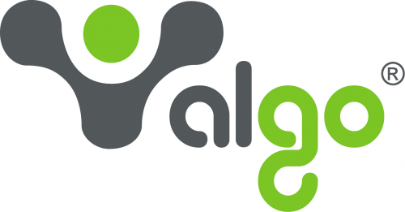 For further information on the EduPASS Project  please follow the link: 
Website https://edupass-project.eu/ 

                        This work is licensed under the Creative                              Commons Attribution 4.0 International
License http://creativecommons.org/licenses/by/4.0/
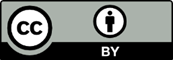 What is Basic Motor Skills in Early Childhood Education (ECE)?
Two main objectives of the course: 

Building a solid foundation of motor skills essential for childhood development. 

Emphasizes the importance of physical activity and its benefits for long-term well-being.
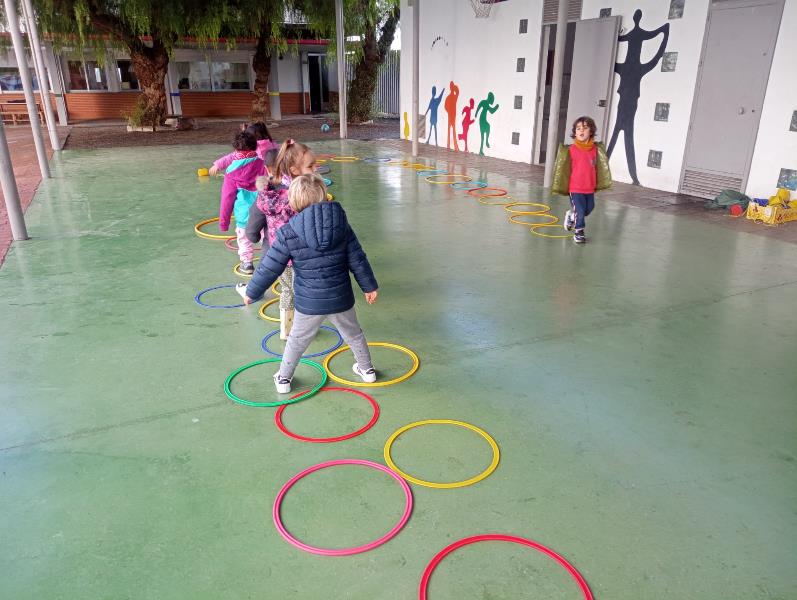 What is Basic Motor Skills in Early Childhood Education (ECE)?
Basic Motor Skills refer to fundamental movements that lay the foundation for a wide range of physical skills. These skills, developed through intentional activities in early childhood.
What is Basic Motor Skills in Early Childhood Education (ECE)?
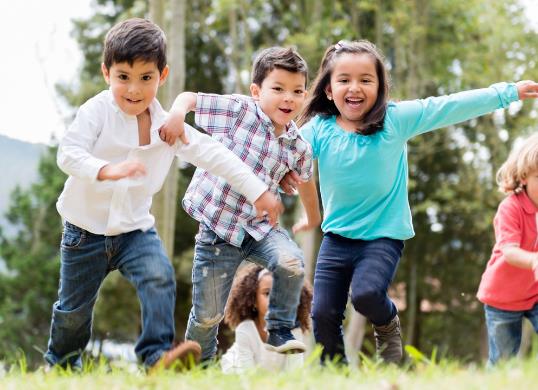 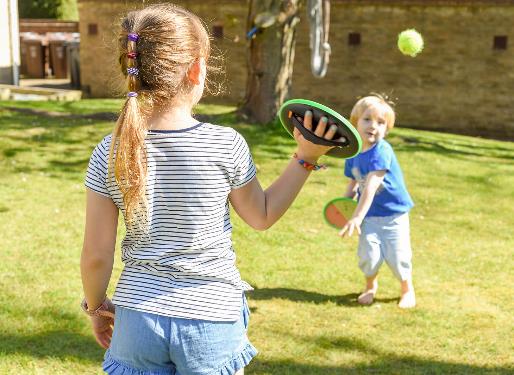 Stability Movements
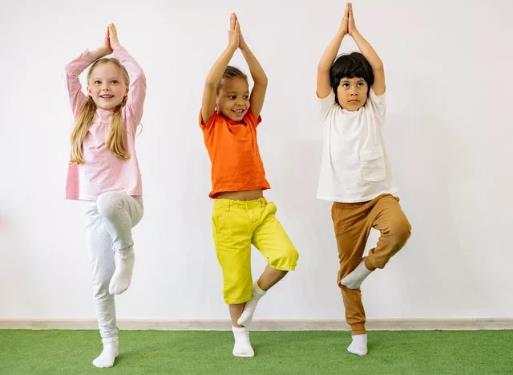 Manipulative Movements
Locomotor Movements
Why is important to develop Basic Motor Skills in ECE ?
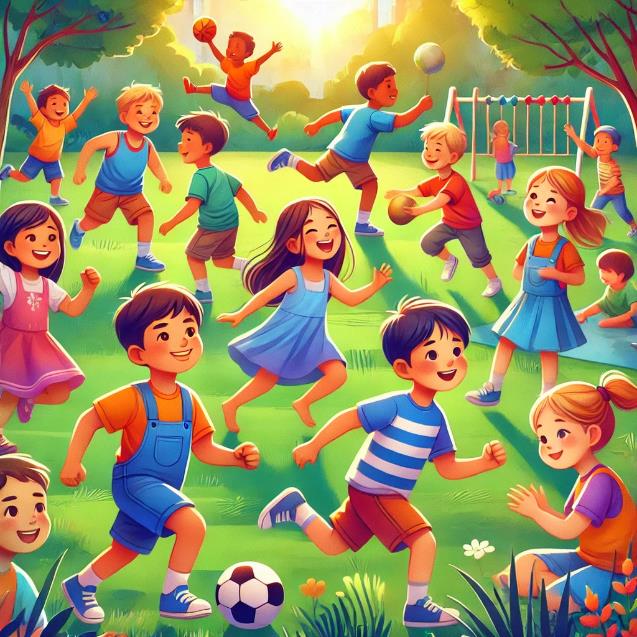 Basic Motor Skills (BMS) are essential for children’s physical, social, and emotional development. Encouraging them from an early age improves coordination, strength, and body control, while also promoting social relationships and strengthening confidence and self-esteem. These skills help children develop resilience and a growth mindset. Early focus on BMS fosters lifelong habits of health and well-being.
Benefits of developing Basic Motor Skills in ECE
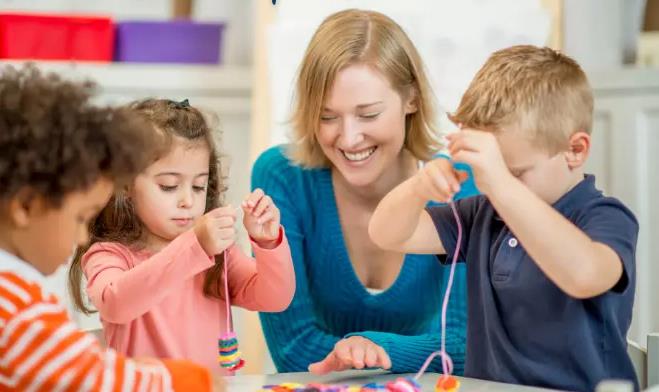 Benefits of developing Basic Motor Skills in ECE
Enhances muscular strength and endurance.
Develops agility, balance, and coordination.
Supports physical fitness, setting a foundation for future health.
Physical development through BMS helps children become active, capable, and prepared for sports and daily activities.
Physical Benefits
Physical activity supports cognitive functions such as focus, memory, and problem-solving
Engages brain development, fostering learning readiness.
Encourages attention to tasks and instructions.
Cognitive growth is directly supported by physical movement, leading to better academic and developmental outcomes.
Cognitive Benefits
Engages children in cooperative activities, fostering teamwork
Builds self-confidence and resilience through challenges
Helps children learn patience, respect, and turn-taking
Social interactions in physical activities are crucial for building positive peer relationships.
Social Benefits
Benefits of developing Basic Motor Skills in ECE
Increases self-confidence by achieving physical milestones.
Encourages self-regulation and resilience.
Provides a healthy outlet for energy and emotional expression.
Motor skill activities contribute to emotional well-being and help children develop a positive self-image.
Emotional Benefits
Encourages lifelong physical activity habits
Builds a foundation for enjoying sports and fitness
Supports long-term health and well-being
Developing BMS early sets the stage for a healthy, active lifestyle that benefits children throughout their lives.
Lifelong Benefits
Teaching methods for developing Basic Motor Skills in ECE
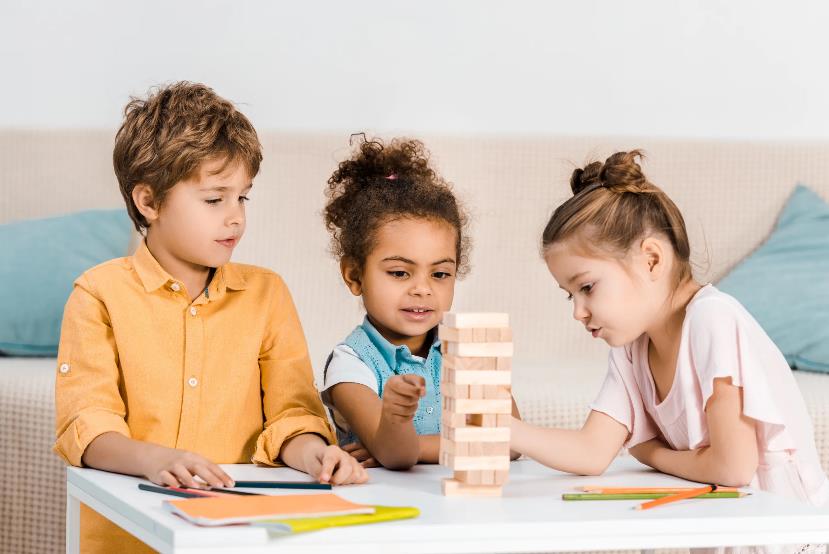 Teaching methods for developing Basic Motor Skills in ECE
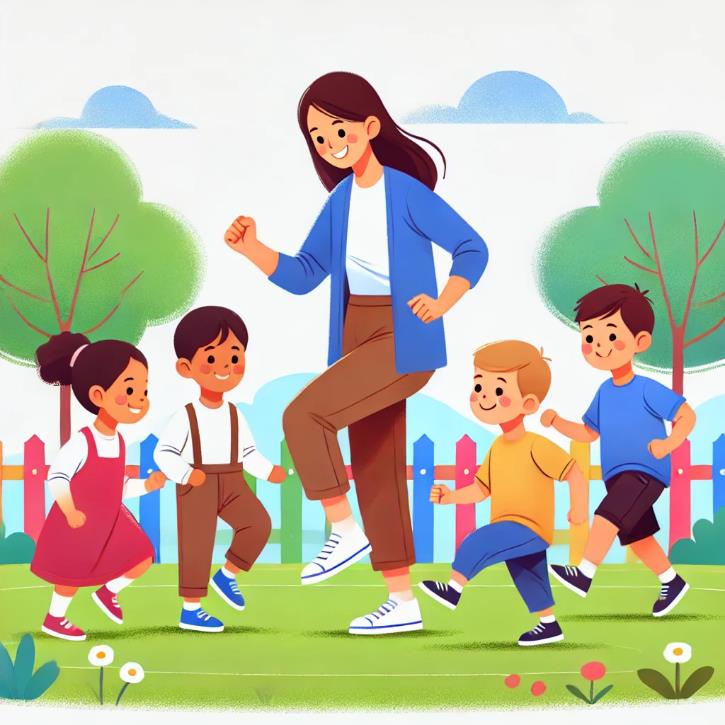 GUIDED ACTIVITIES
Guided activities involve the teacher leading and instructing children in motor skill activities, providing structure and ensuring a safe environment. This method is especially helpful for introducing new skills, as the teacher can demonstrate the correct movements and offer immediate feedback.
Teaching methods for developing Basic Motor Skills in ECE
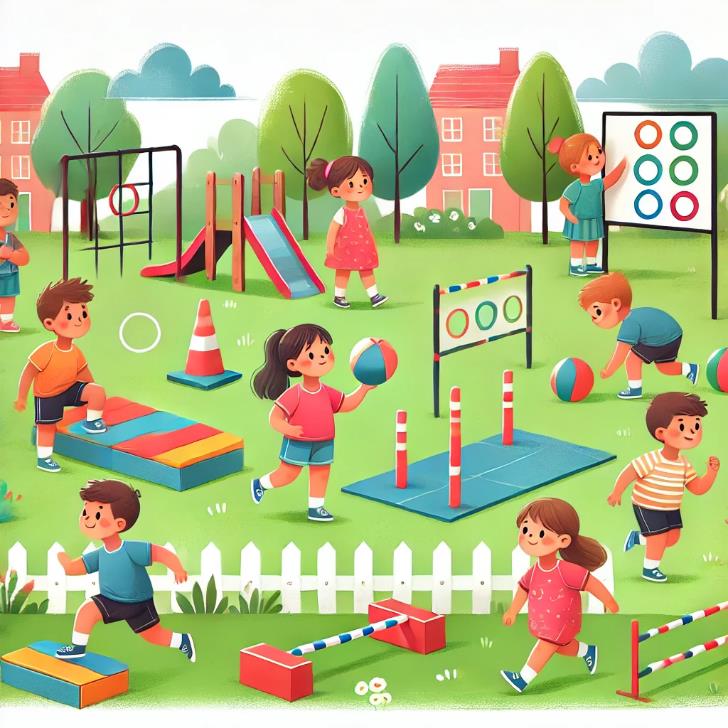 HANDS-ON LEARNING
Hands-on learning involves giving children direct experience with physical activities. This method lets them practice BMS actively, allowing for trial and error as they learn. Through hands-on learning, children gain muscle memory and improve their skills by repeating physical tasks.
Teaching methods for developing Basic Motor Skills in ECE
AUTONOMOUS LEARNING
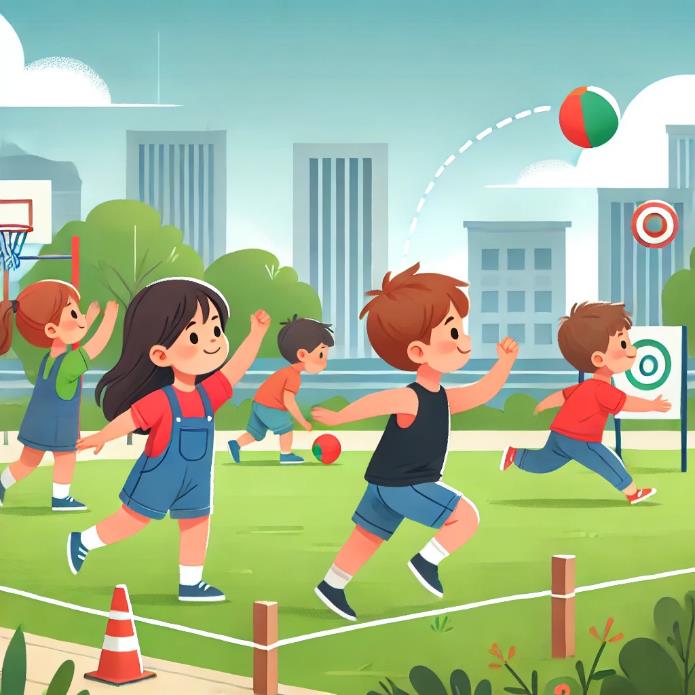 Autonomous learning encourages children to practice motor skills independently, fostering self-confidence, responsibility, and self-motivation. This method is particularly valuable because it helps children take ownership of their learning and builds self-discipline, as they explore movements on their own.
Assessment and monitoring progress in Basic Motor Skills.
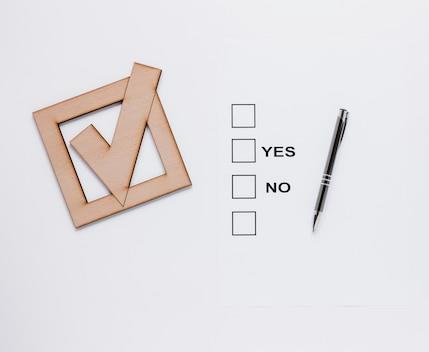 The Assessment and Monitoring Phase in Basic Motor Skills (BMS) development is essential for understanding children’s motor progress and for tailoring activities to their individual needs. This phase not only measures physical progress but also fosters a growth mindset and builds children’s confidence.
Assessment and monitoring progress in Basic Motor Skills.
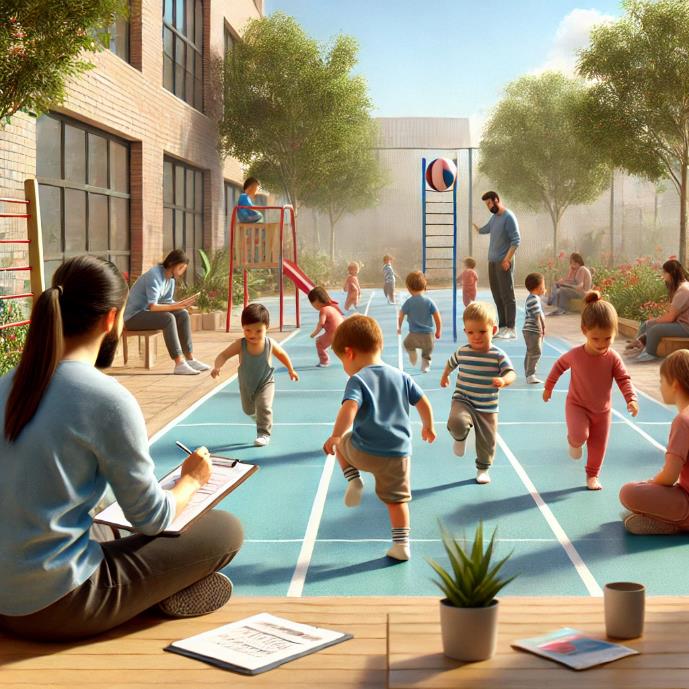 Assessment and monitoring progress in Basic Motor Skills.
DIRECT OBSERVATION
SELF – ASSESSMENT FOR CHILDREN
CONSTRUCTIVE FEEDBACK
PERSONALIZED SUPPORT AND ADAPTATION
Direct observation allows educators to assess motor development in real-time by watching how children move, interact in groups, and respond to physical challenges. This helps capture important aspects of coordination, balance, and control.
Simple self-reflection activities enable children to recognize their achievements and challenges, fostering a growth mindset. This promotes self-awareness and encourages goal-setting.
Educators give specific, constructive feedback that reinforces achievements and guides improvement. Instead of generic praise, children receive focused comments on their progress and skills.
Based on assessment, educators adjust activities to match each child’s needs, promoting inclusive learning. Tasks are adapted to be either simplified or more challenging, depending on the child’s skill level.
Assessment and monitoring progress in Basic Motor Skills.
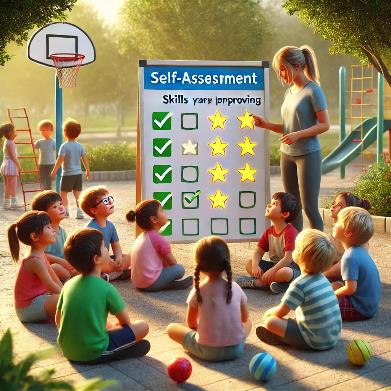 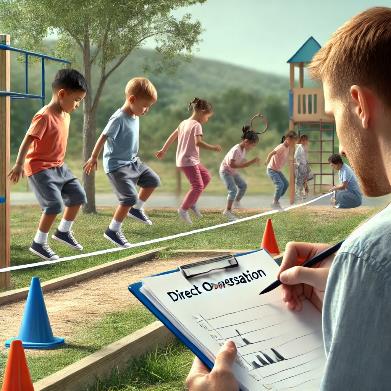 CONSTRUCTIVE FEEDBACK
PERSONALIZED SUPPORT AND ADAPTATION
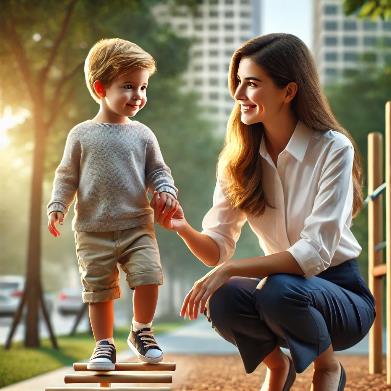 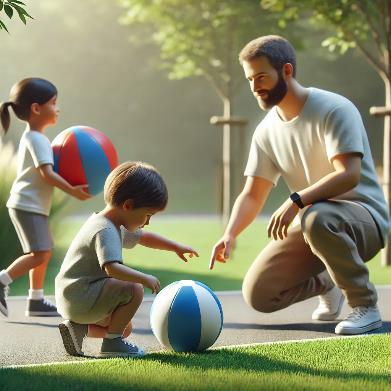 SELF – ASSESSMENT FOR CHILDREN
DIRECT OBSERVATION